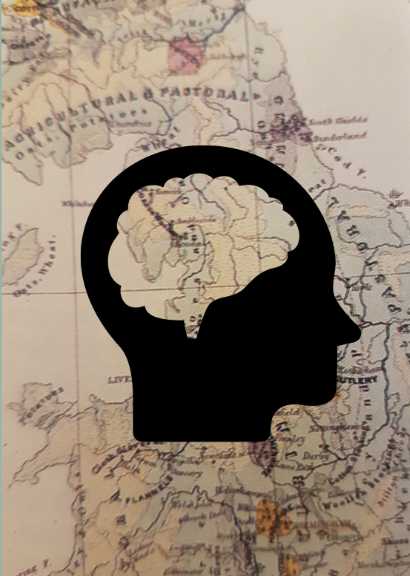 From Thematic Maps to Brain Maps
Camille Proszanski
(From Robinson, A.H., 1982)
First Population Dot Map
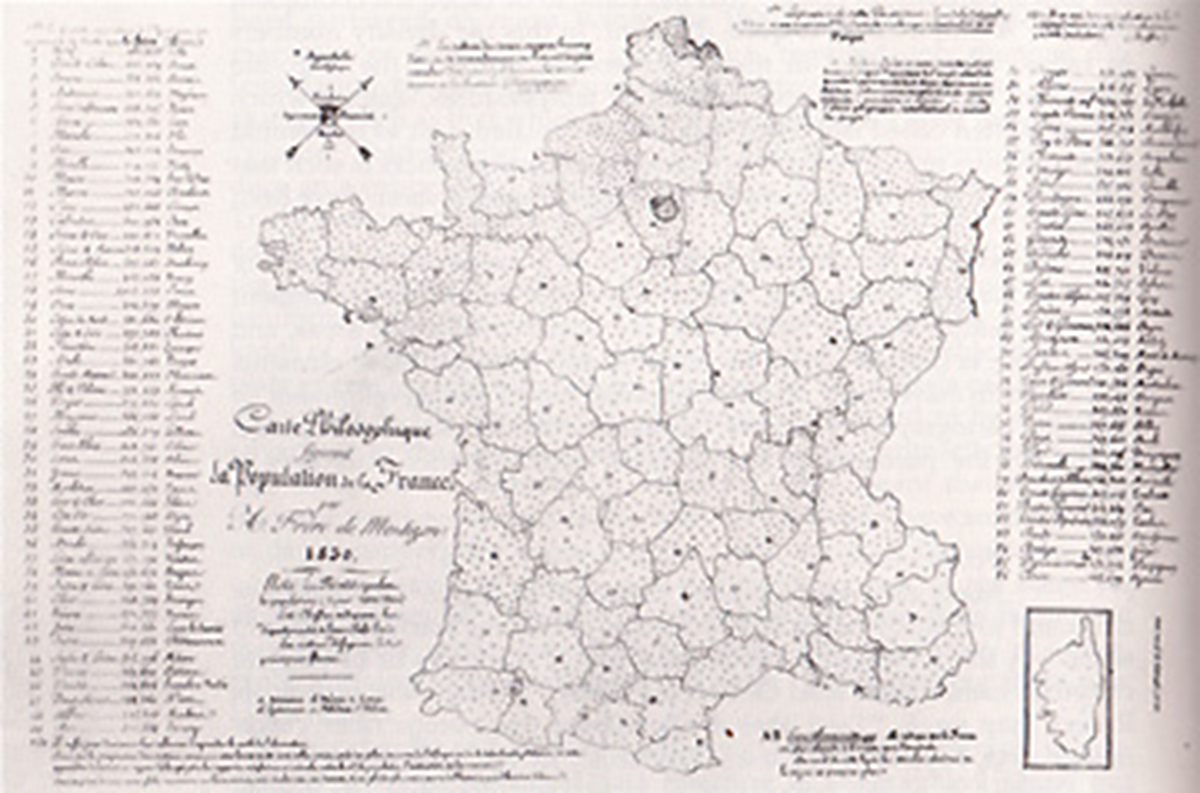 Created in 1830 by 
Armand Joseph Frère de Montizon
Each dot represents 10,000 people
(From Robinson, A.H., 1982)
Shading Dot Map
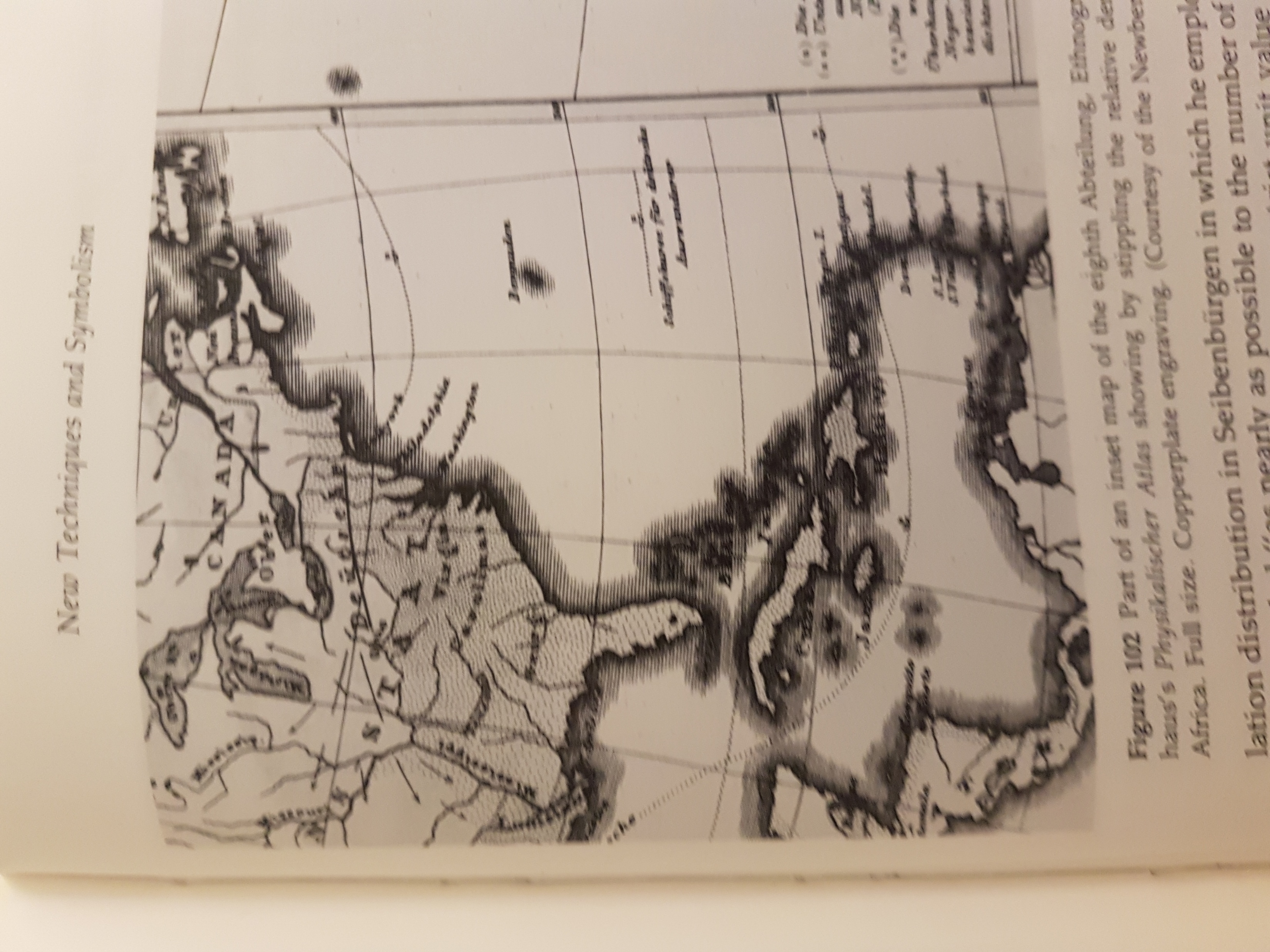 Physikalischer Atlas (1848) by Heinrich Berghaus
Closer dots indicate denser population
(From Robinson, A.H., 1982)
Dot Maps Take Off
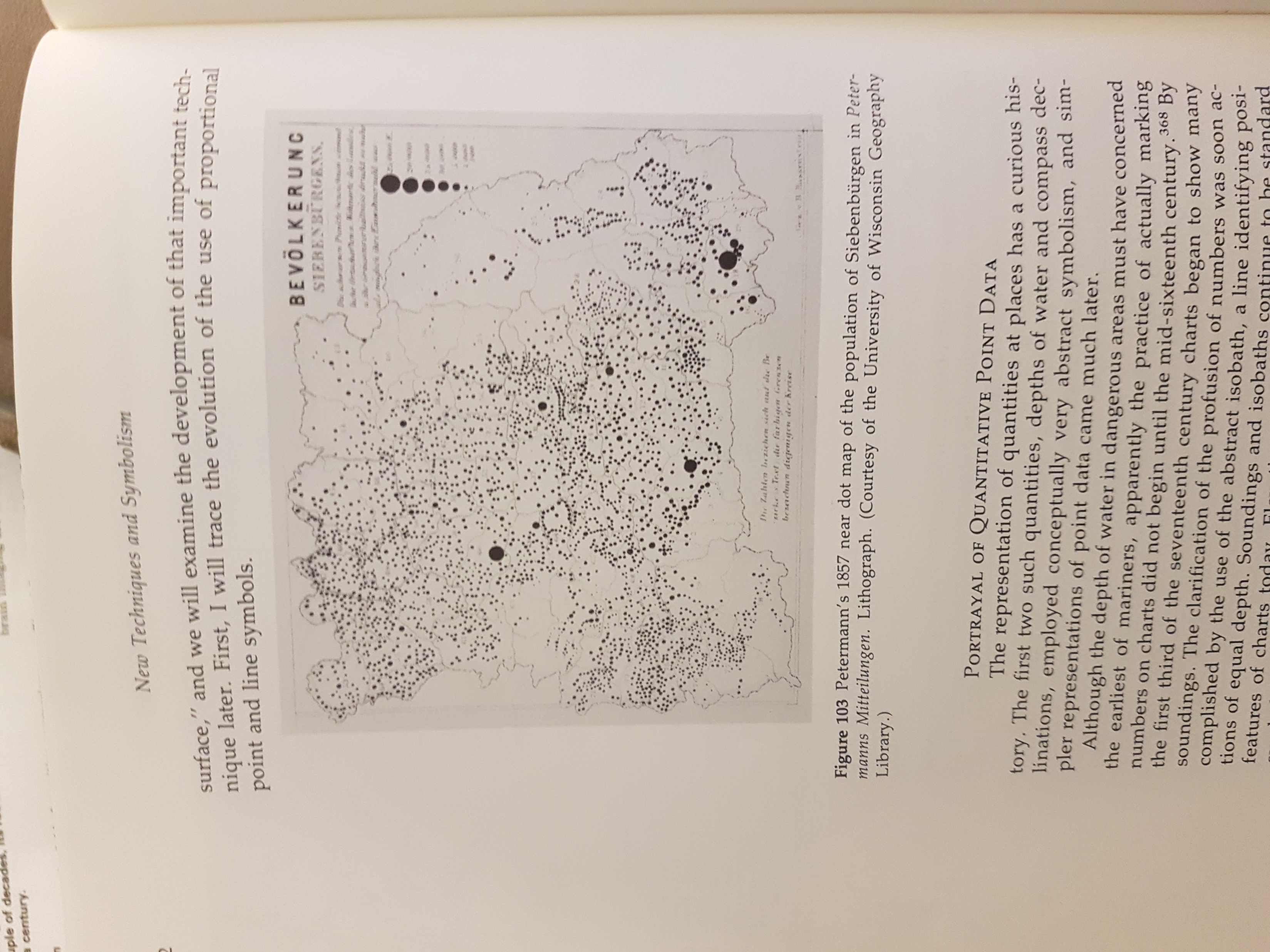 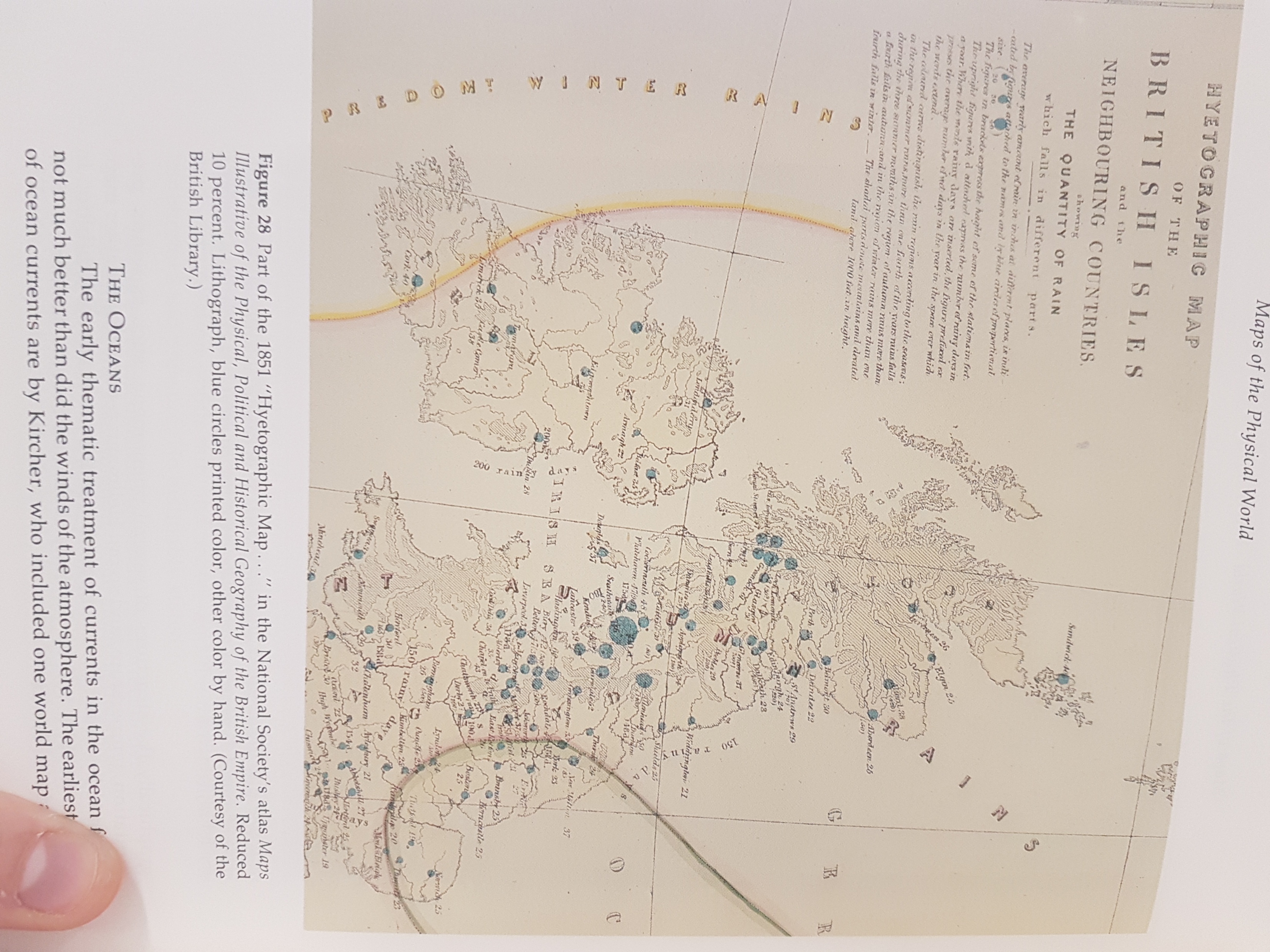 Maps Illustrative of the Physical, Political and Historical Geography of the British Empire (1851)
Petermanns Mitteilungen (1857)
(From Robinson, A.H., 1982)
Dot Brain Maps
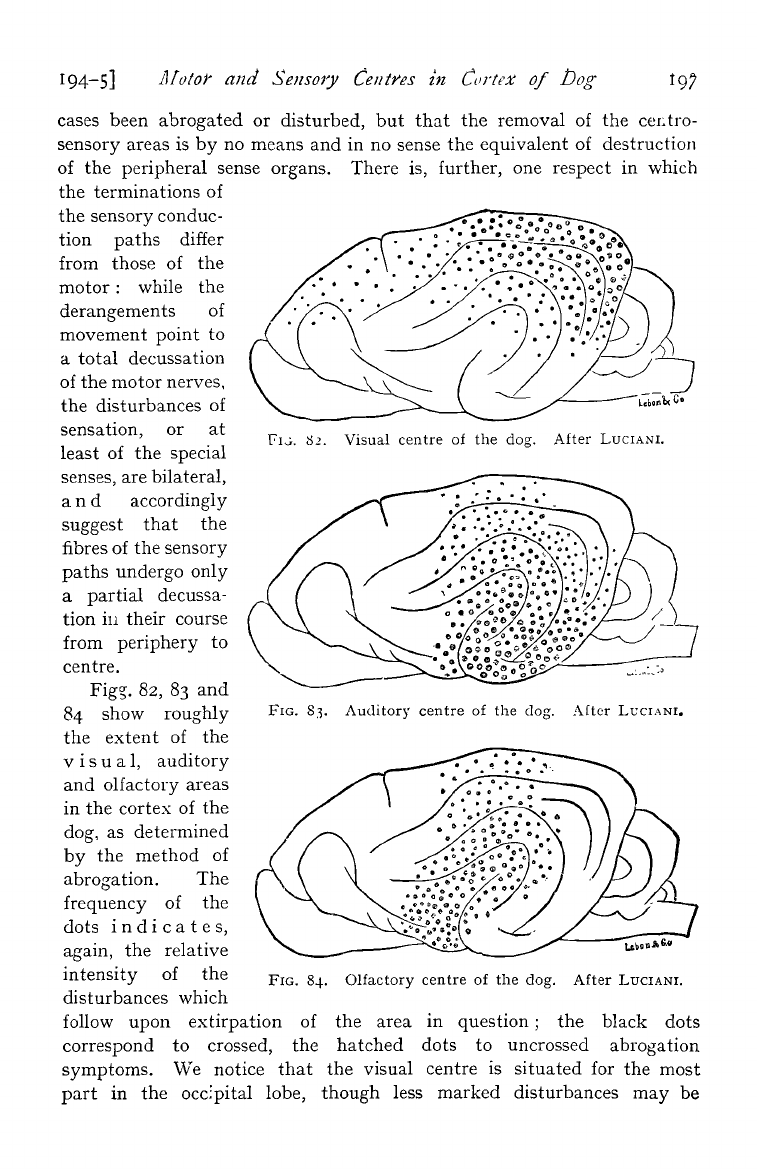 First psychology textbooks:

The Principles of Psychology (1890) - William James
Principles of Physiological Psychology (1904 & 1910)
- Wilhelm Wundt, Translated by Edward Titchener
Die functions-localisation auf der grosshirnrinde anthierexperimenten und klinischenfdllen nachgewiesen 
by Luigi Luciani and Giuseppe Seppilli 
Translated by  M. O. Fraenkel (1886)
Dot Brain Map of Visual Function
Size of the dots
Spacing of the dots
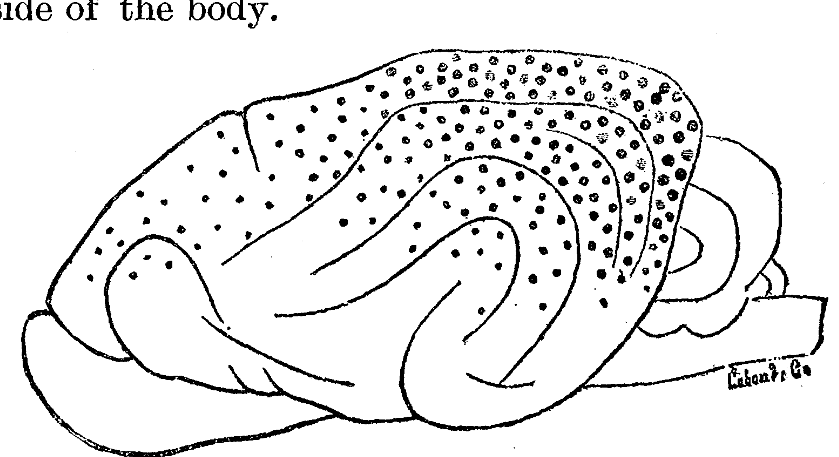 Texture of the dots
(Luciani, L., 1886 in Jastrow, J., 1886)
PET Brain Activation Map
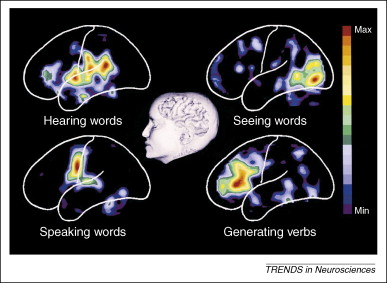 (Petersen et al., 1988 in Raichle, 2008)
fMRI Brain Activation Map
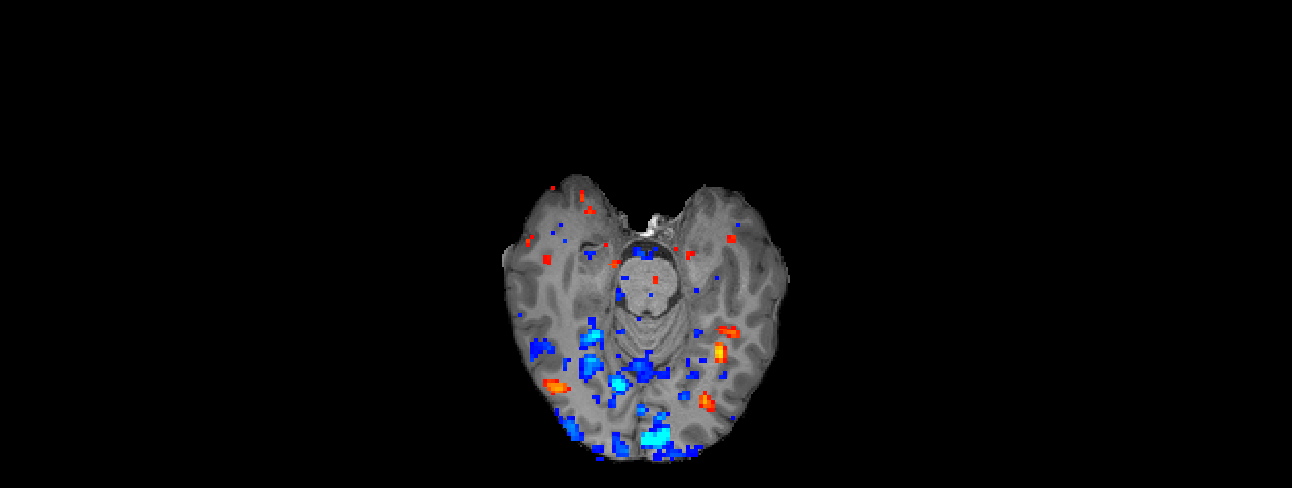 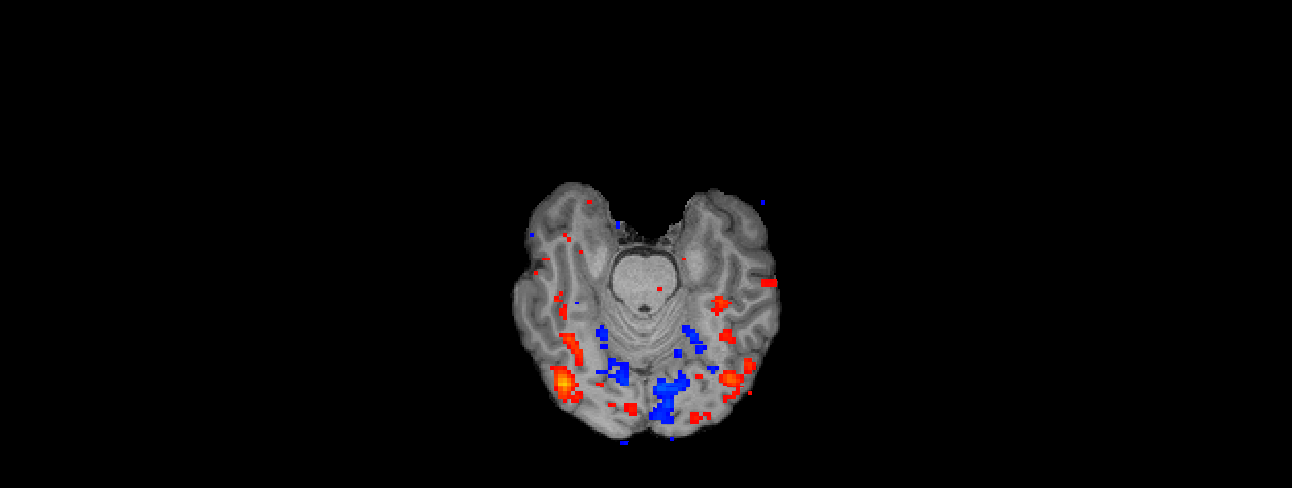 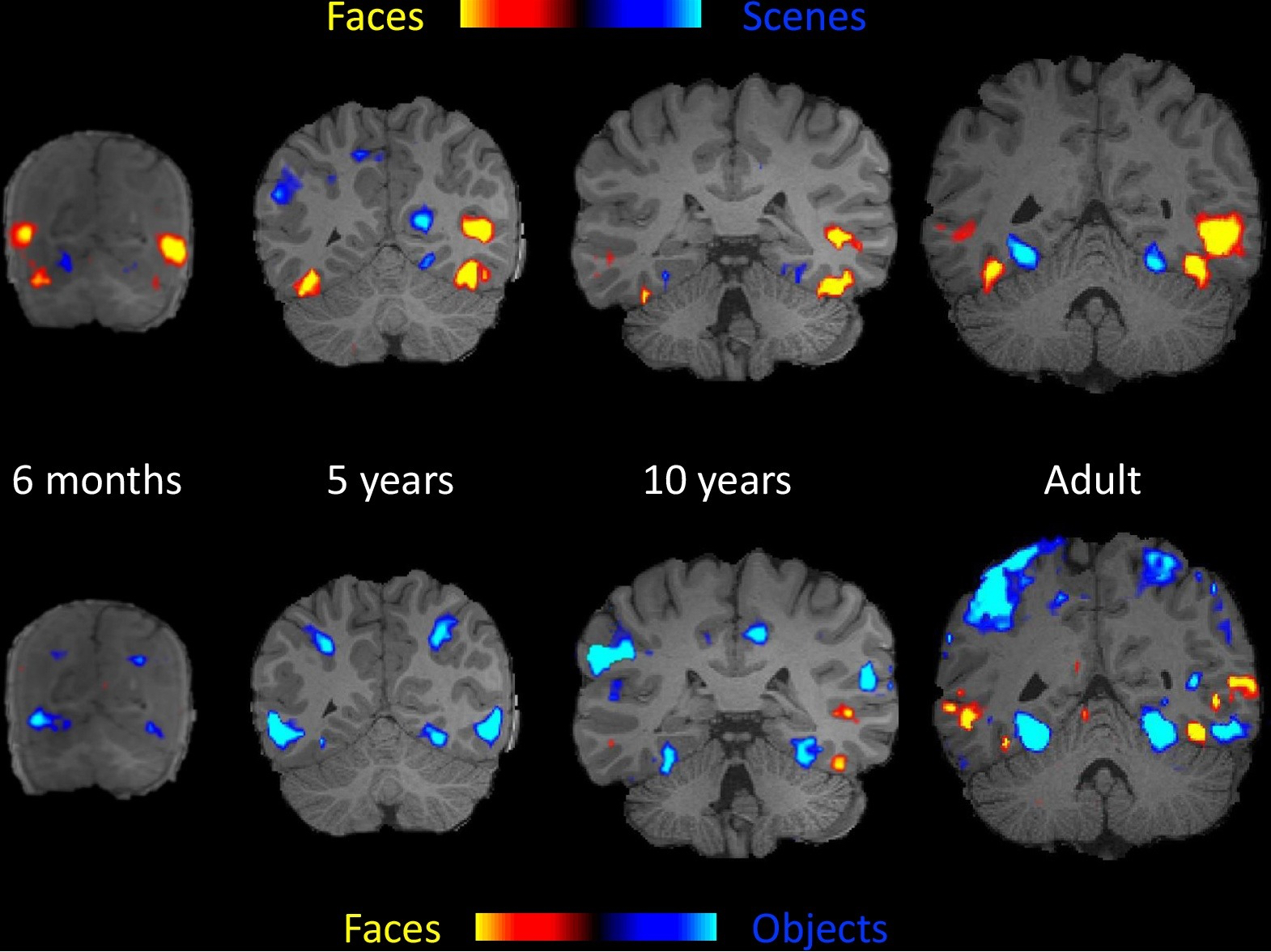 References
James, W. (1890). The principles of psychology. H. Holt and company. https://psychclassics.yorku.ca/James/Principles/prin2.htm
Jastrow, J. (1886). Localization of Function in the Cortex of the Brain. Science (American Association for the Advancement of 	Science), 8(195), 398–399. https://doi.org/10.1126/science.ns-8.195s.398
Palsky, G. (1984). La naissance de la démocartographie. Analyse historique et sémiologique. Espace populations sociétés, 2(2), 	25‑34. https://doi.org/10.3406/espos.1984.956
Raichle, M. E. (2009). A brief history of human brain mapping. Trends in Neurosciences (Regular Ed.), 32(2), 118–126. 	https://doi.org/10.1016/j.tins.2008.11.001
Robinson, A. H. (1982). Early thematic mapping in the history of cartography. University of Chicago Press.
Wundt, W. M., & Titchener, E. B. (1904). Principles of physiological psychology. S. Sonnenschein & Co., Lim. 	https://archive.org/details/b21504520/page/194/mode/2up
Wundt, W. M., & Titchener, E. B. (1910). Principles of physiological psychology. S. Sonnenschein & co., Lim. 	https://books.scholarsportal.info/uri/ebooks/ebooks0/apa/2011-02-09/1/200905699